Chamber of Commerce – Lugano, 22 September 2016
Suhail El Obeid, Senior Consultant, Switzerland Global Enterprise
SOUTH AFRICA:ECONOMIC OUTLOOK
General InformationStatistics
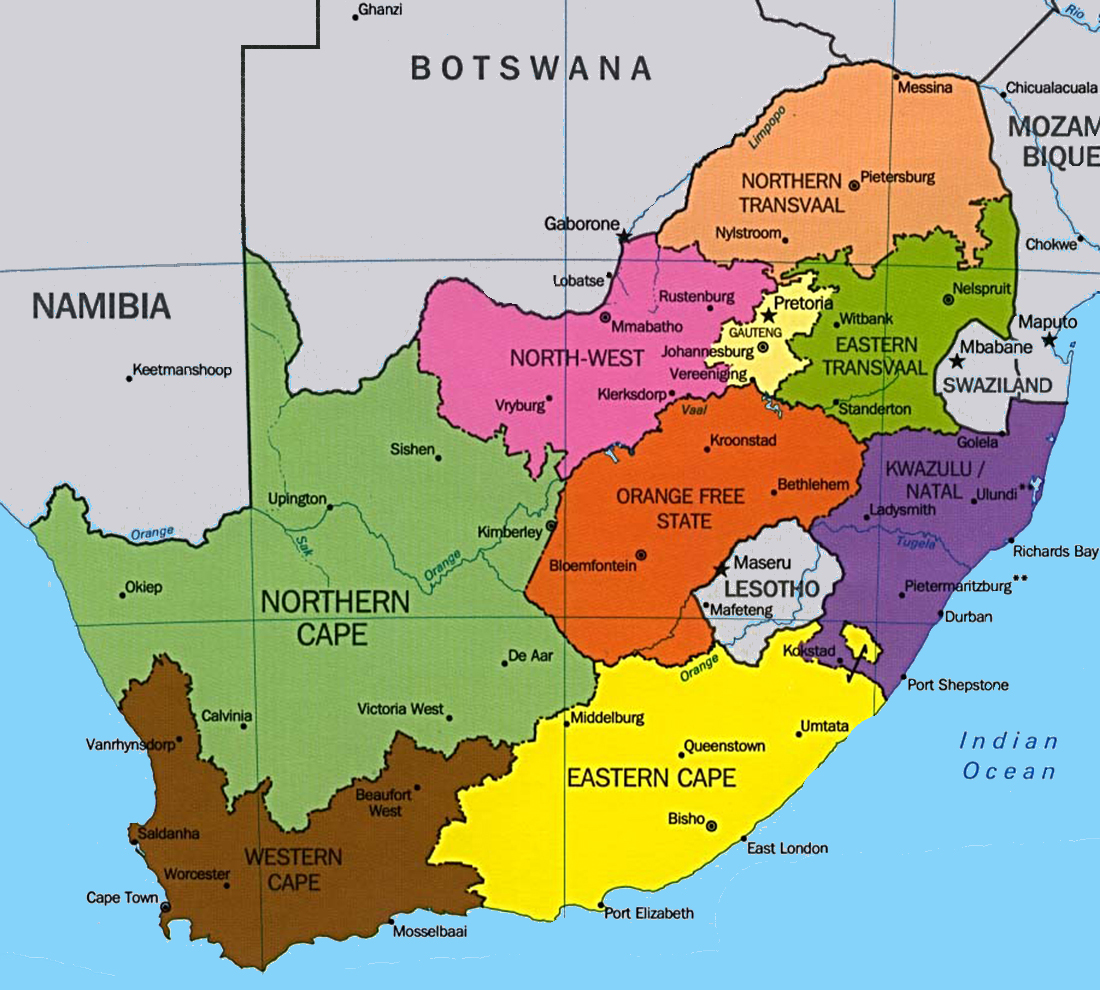 President      	Jacob ZUMA	(ANC since 5/2009)       
Size	1'219’090 km²
	(CH 41'290 km² = 30x)
Capital	Pretoria 
Population	55 mil. (2015)
Growth Rate	1.6% (2014)
Provinces       	9
Languages      	11 official
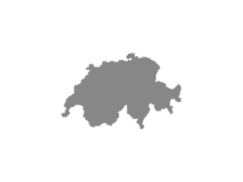 Switzerland
2
South Africa| © SWITZERLAND GLOBAL ENTERPRISE
Source:  State Secretariat for Economic Affairs SECO/Country Information 2016
Economic IndicatorsOverview 2015
Real GDP	$ 313bil.

Real GDP p.c.	$ 5’694.60 

Real GDP growth	1.6 %
Currency	South African Rand 
	(ZAR)

Inflation	4.6%

Unemployment 	25.4%

Sectors	Services 67% (contribution GDP)      	Industry 30%
	Mining 8%
                                	Agriculture 2%
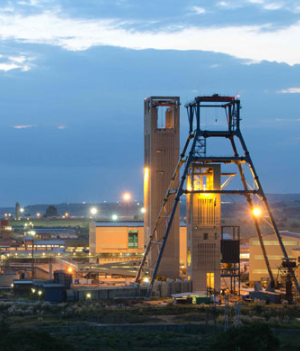 3
South Africa| © SWITZERLAND GLOBAL ENTERPRISE
Source:  State Secretariat for Economic Affairs SECO/Country Information 2016
Economic IndicatorsForeign Trade of South Africa 2015
EXPORTS to
Total of USD 98,4 billion
IMPORTS from
Total of USD 89,3 billion
4
South Africa | © SWITZERLAND GLOBAL ENTERPRISE
Source:  State Secretariat for Economic Affairs SECO/Country Information 2016
Economic InformationSouth Africa – Free Trade Agreements
The Free Trade Agreement between the Member States of the European Free Trade Association (EFTA) - Iceland, Liechtenstein, Norway and Switzerland – and the Southern African Customs Union (SACU – comprising Botswana, Lesotho, Namibia, South Africa and Swaziland) entered into force on 1 May 2008.
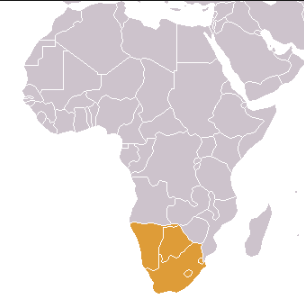 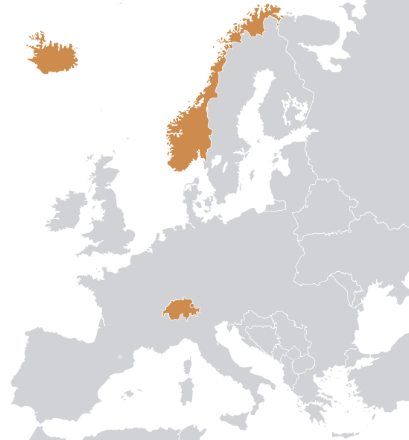 South Africa | © SWITZERLAND GLOBAL ENTERPRISE
Economic InformationSouth Africa – Free Trade Agreements
Easy access to the 15 countries in the Southern African Development Community (SADC) – with a combined market of over 250-million people.
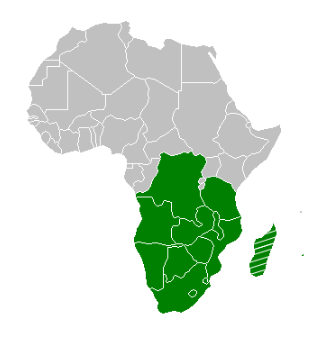 South Africa | © SWITZERLAND GLOBAL ENTERPRISE
Economic InformationSouth Africa – Gateway to the wider region
Due to its extensive transportation infrastructure and a highly regulated financial sector South Africa is considered the gateway to the rest of the 53 countries on the African continent.
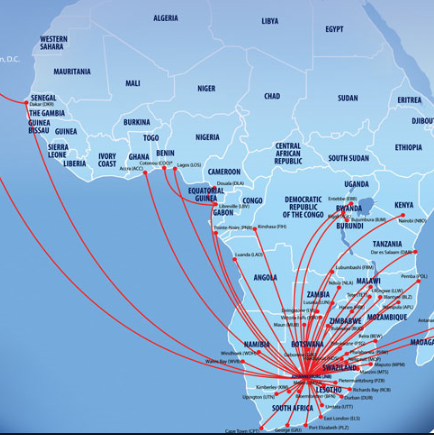 South Africa | © SWITZERLAND GLOBAL ENTERPRISE
Economic InformationSouth Africa – Economic overview
South Africa has the continent’s largest economy

South Africa is the continent's largest gold producer and ranks fifth in the world in diamond production and together with Platinum and Coal makes it among the riches countries globally in natural resources

Switzerland is the 10th largest investor in South Africa

100 Swiss companies are operational in South Africa creating 50’000 jobs
South Africa | © SWITZERLAND GLOBAL ENTERPRISE
Chamber of Commerce – Lugano, 22 September 2016
Alexandra Langeveldt-Theiler, Local Trade Advisor, Swiss Business Hub South Africa
SOUTH AFRICA:BUSINESS OPPORTUNITIES
Promising Economic EnvironmentRelevant Industries for Switzerland in South Africa
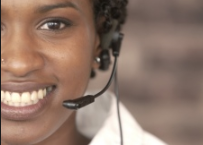 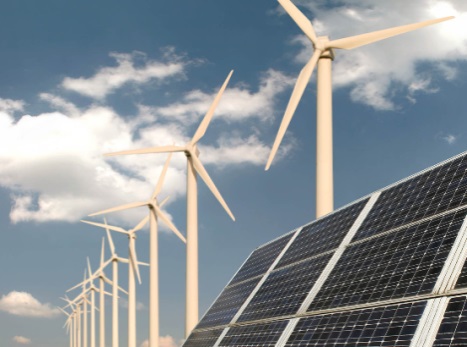 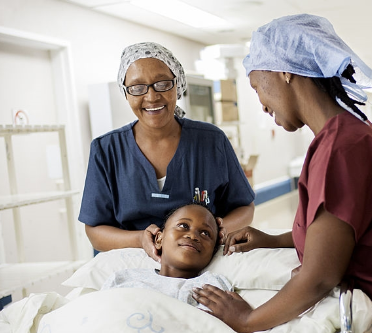 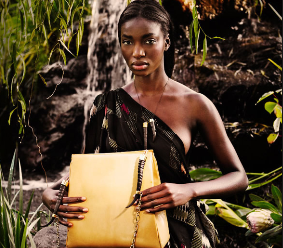 Information & Communication
Technology (ICT)

Development

Outsourcing
Cleantech

Consultancy services

Water saving technologies

Waste management
Healthcare

Medical devices and equipment

New build and refurbishment projects
Luxury Goods

Fashion

Accessories

Watches
10
South Africa| © SWITZERLAND GLOBAL ENTERPRISE
Promising Economic EnvironmentRelevant Industries for Switzerland in South Africa
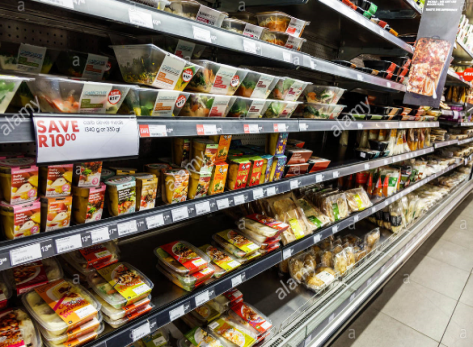 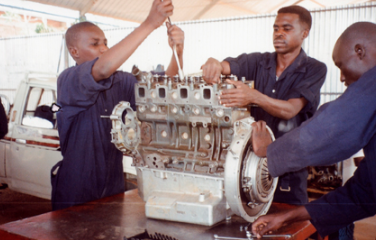 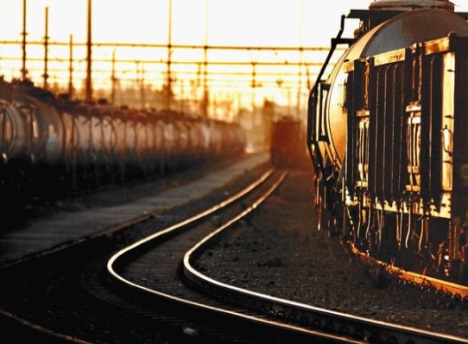 Food & Beverage

Health foods

Confectionery

Convenience foods
Education

Poor schooling system

Vocational training

Online universities
Rail

Heavy investments in freight and passenger rail: 31 billion CHF

Broad-Based Black Economic Empowerment (B-BBEE) legislation
11
South Africa| © SWITZERLAND GLOBAL ENTERPRISE
Other countries in the region
South Africa also serves as a gateway for the other countries in the region:
Angola, Botswana, Lesotho, Mauritius, Mozambique, Namibia, Swaziland
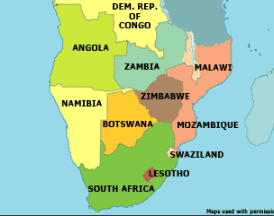 Source:  Kwintessential (2015)
12
South Africa| © SWITZERLAND GLOBAL ENTERPRISE
Other countries in the regionAngola
The fastest growing sectors (until recently) 
Oil and gas
Construction and infrastructure
Agriculture

Challenges of doing business in Angola
Poor power supply nationwide
Weak infrastructures across most sectors
Government bureaucracy
Corruption
High unemployment
Lack of skills
 
Opportunities in Angola
Infrastructure
Agriculture
Education and training
Power
Source:  Kwintessential (2015)
13
South Africa| © SWITZERLAND GLOBAL ENTERPRISE
Other countries in the regionBotswana
Strengths
Relatively strong balance sheet
Prudent economic management
Long record of political stability
Sound policy framework
Low levels of government debt
No forex control
Individualised tax exemptions possible
 
Challenges  of doing business in Botswana
Adjusting to lower diamond prices and other external shocks
A relatively slow pace of economic diversification
 
Opportunities in Botswana
ICT infrastructure
Mobile Service Solutions i.e. internet services provision
Source:  Kwintessential (2015)
14
South Africa| © SWITZERLAND GLOBAL ENTERPRISE
Other countries in the regionMauritius
Strengths
Political stability
Strategic location in the Indian Ocean
Secure investment location
Availability of legal, accounting and finance professionals
Availability of international arbitration

Challenges of doing business in Mauritius
Poor air connectivity to the African continent
Need for infrastructure improvement
Shortage of skilled workforce in certain sectors, such as engineering and IT

Opportunities in Mauritius
Education and training	
Financial services
Power / renewable energy	
Infrastructure
Source:  Kwintessential (2015)
15
South Africa| © SWITZERLAND GLOBAL ENTERPRISE
Other countries in the regionMozambique
Challenges doing business in Mozambique 
Bureaucracy, pervasive influence of the political elites and widespread corruption
Poor infrastructure, resulting in higher logistical costs
Skills and education shortage coupled with tightening work permit regime
Portuguese as the official language
 
Opportunities in Mozambique
Oil and gas
Mining and infrastructure
Education and training
Source:  Kwintessential (2015)
16
South Africa| © SWITZERLAND GLOBAL ENTERPRISE
Doing Business in Southern AfricaTake Time and be Aware
English is the official language when it comes to doing business (and Portuguese in Angola and Mozambique)
Business culture
Modes of communications
Making use of local experts
Source:  Kwintessential (2015)
17
South Africa| © SWITZERLAND GLOBAL ENTERPRISE
African Proverb
«If you want to go fast, go alone. If you want to go far, go together.»
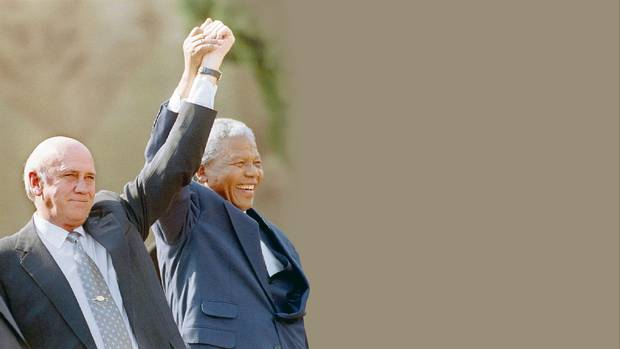 Nelson Mandela and Frederic Willem de Klerk received the Nobel Peace Price In 1992
18
Most famous Swiss/South African
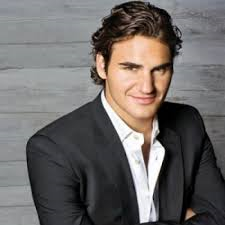 Roger Federer, Tennis Player










Trevor Noah, Comedian, television and radio host and actor
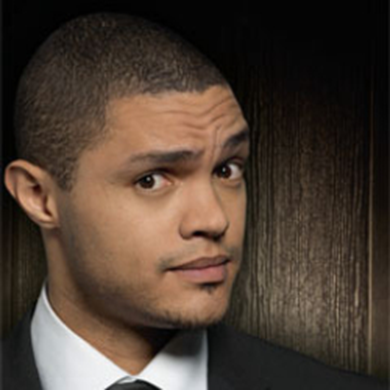 19
Thank you!
Our contact coordinates
Switzerland Global Enterprise 
Stampfenbachstrasse 85	Corso Elvezia 16
CH-8006 Zurich	CH-6900 Lugano
Contact person: Mr. Suhail El Obeid	Contact person: Ms. Monica Zurfluh
Phone: +41 44 365 54 72	Phone: +41 91 601 86 86
selobeid@s-ge.com 	mzurfluh@s-ge.com


Swiss Business Hub South Africa 
c/o Embassy of Switzerland to South Africa, 
Botswana, Lesotho, Mauritius, Namibia and Swaziland
225 Veale Street, New Muckleneuk 0181
P.O. Box 2508, Brooklyn Square 0075, South Africa
Contact person: Ms. Alexandra Langeveldt-Theiler
Phone: +27 12 452 0690
alexandra.langeveldt-theiler@eda.admin.ch